Transparency Platform updates (WG MIT)
MESC Meeting

03/12/2024
TP Vision & TP Redesign – GUI Changes
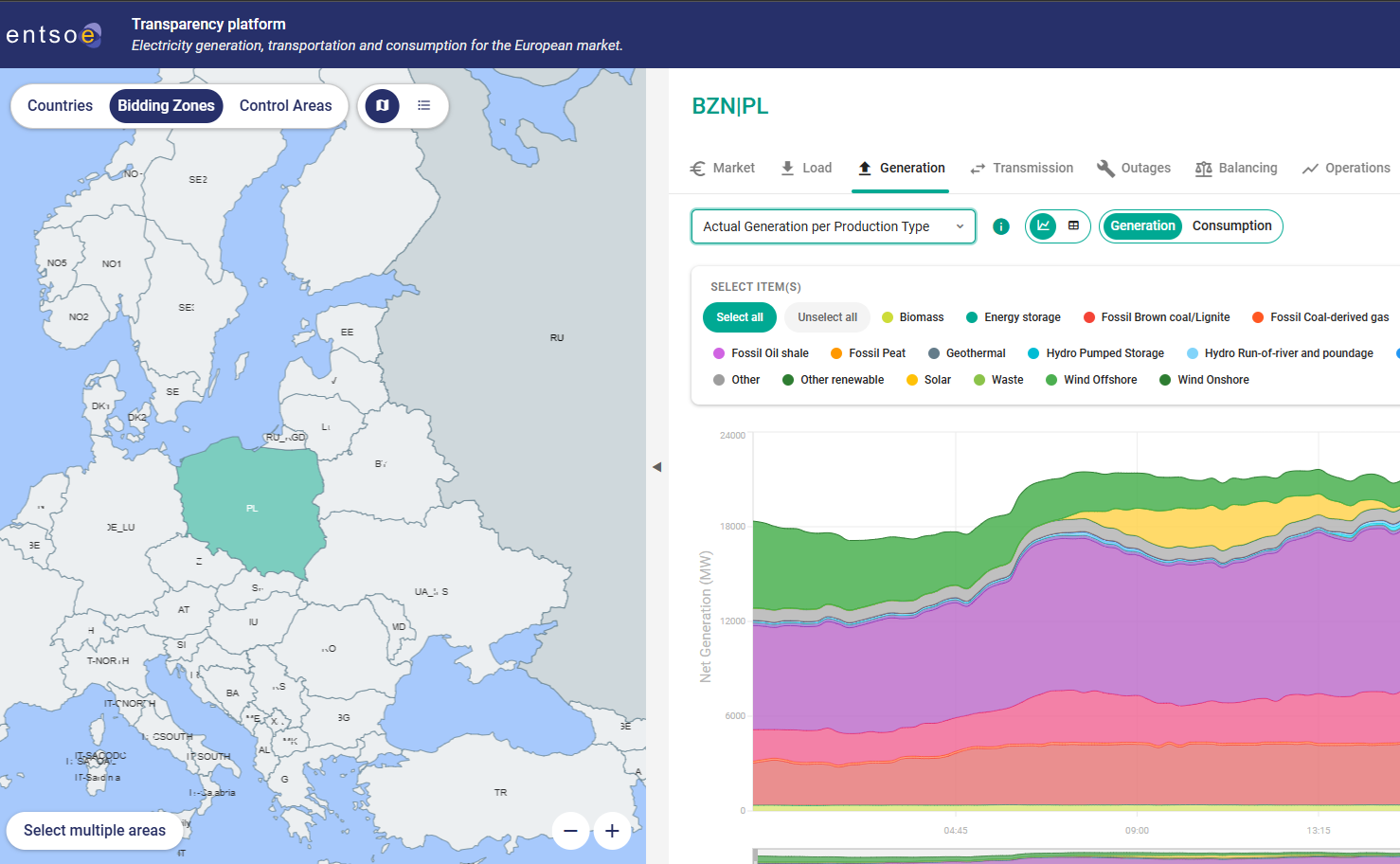 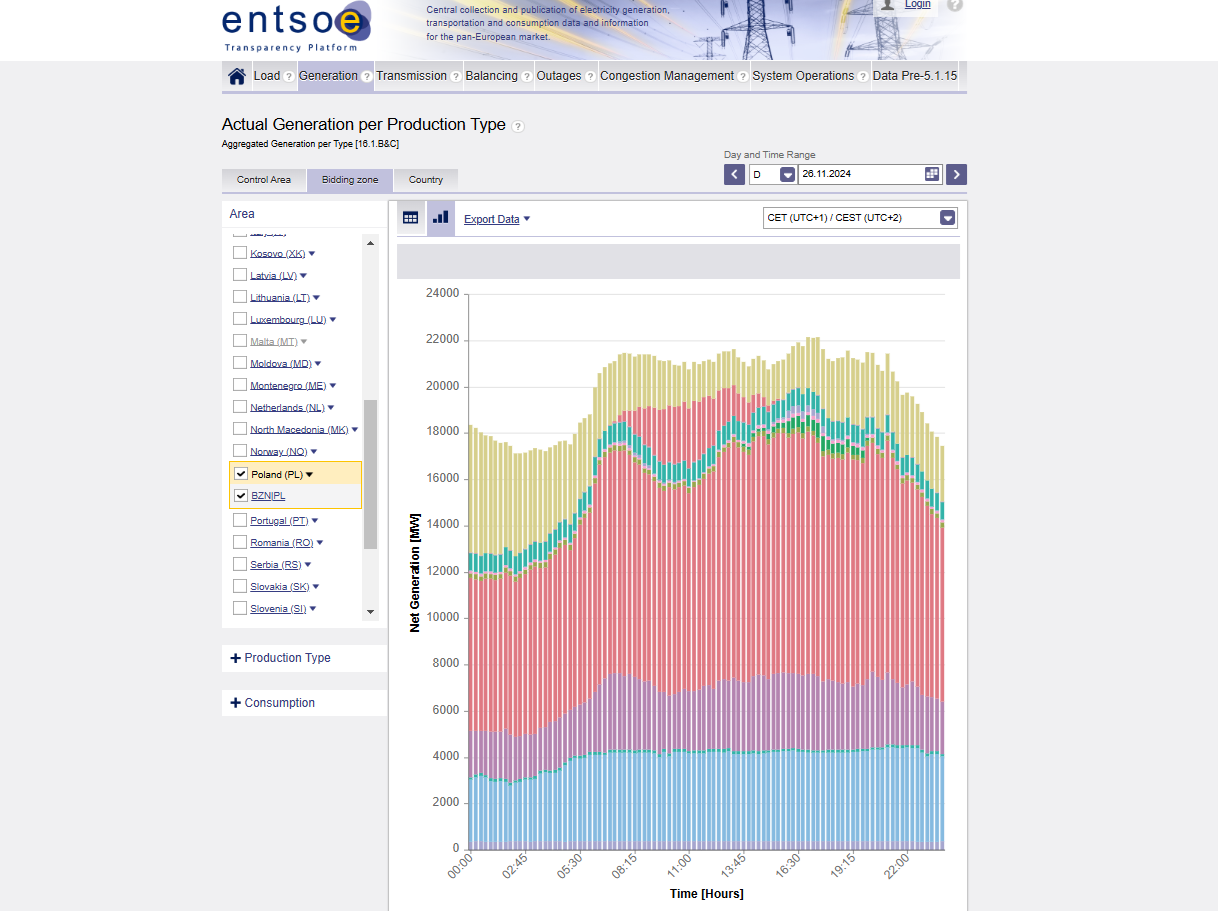 New
Legacy
2
TP Timeline
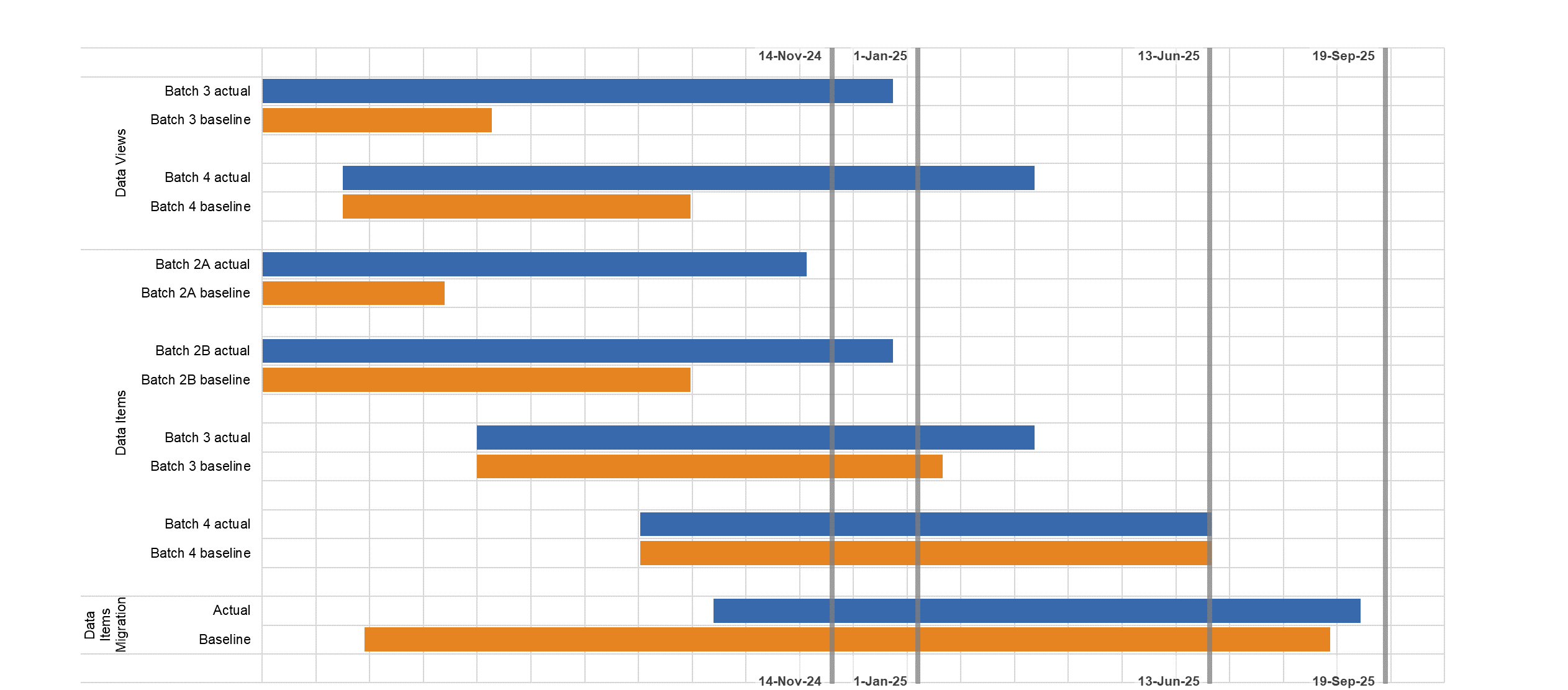 New GUI
3
Functional Release in Production since June 2024
New GUI (Data Views) 1/2
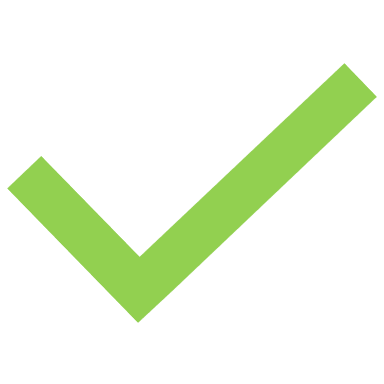 4
Functional Release in Production since June 2024
New GUI (Data Views) 2/2
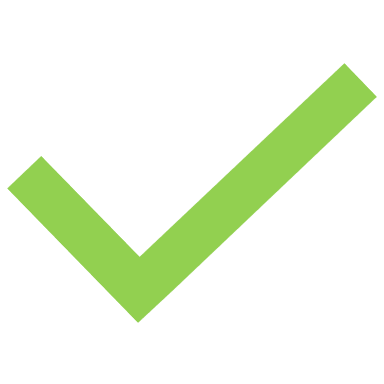 5
Functional Release in Production since June 2024
Data Items
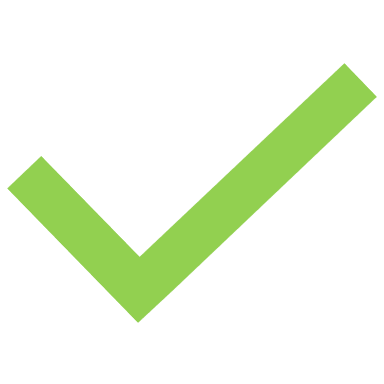 6
Functional Release in Production since June 2024
Other
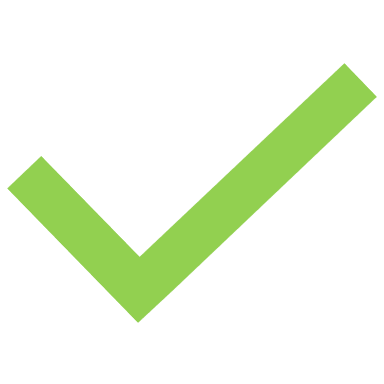 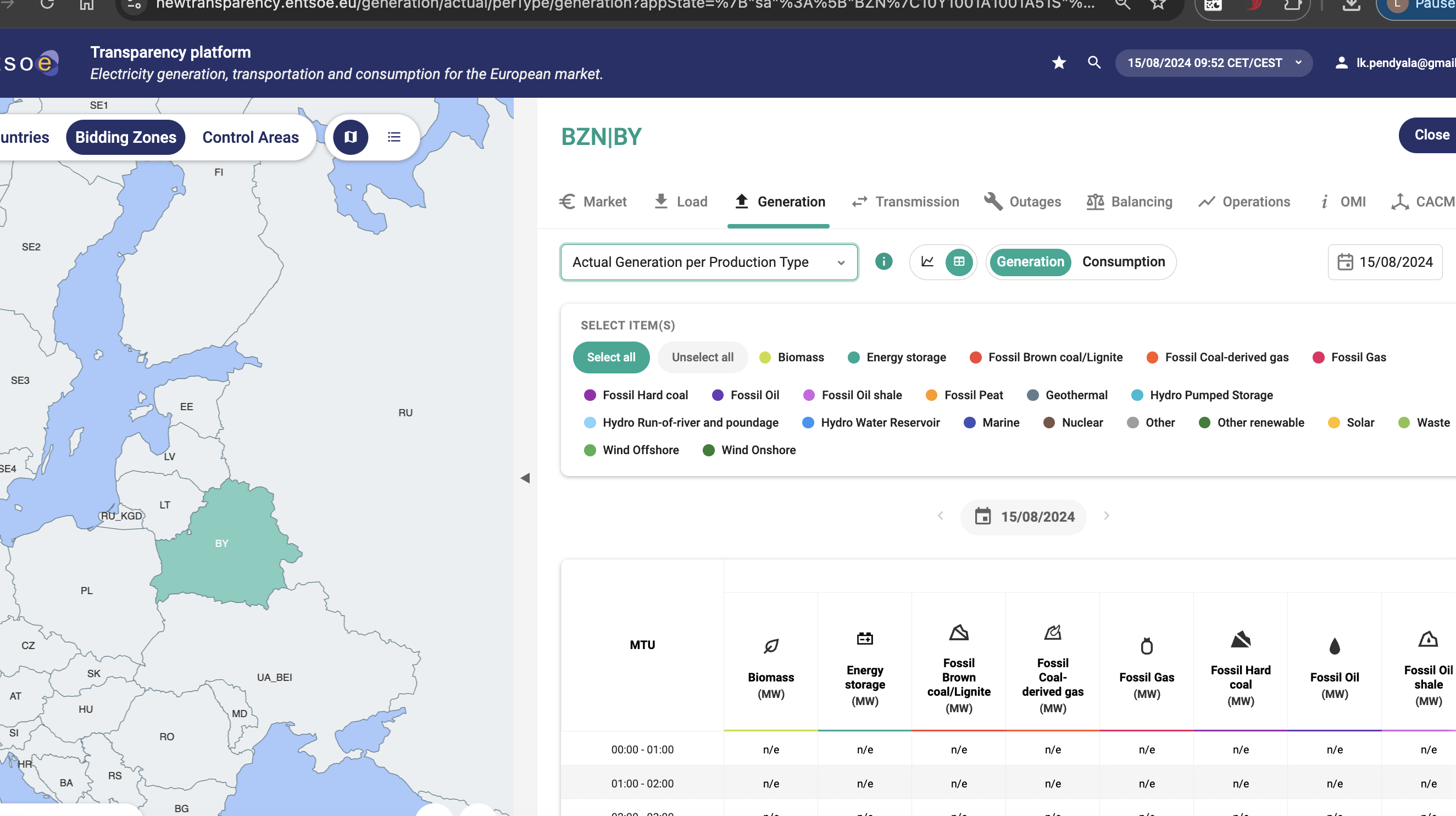 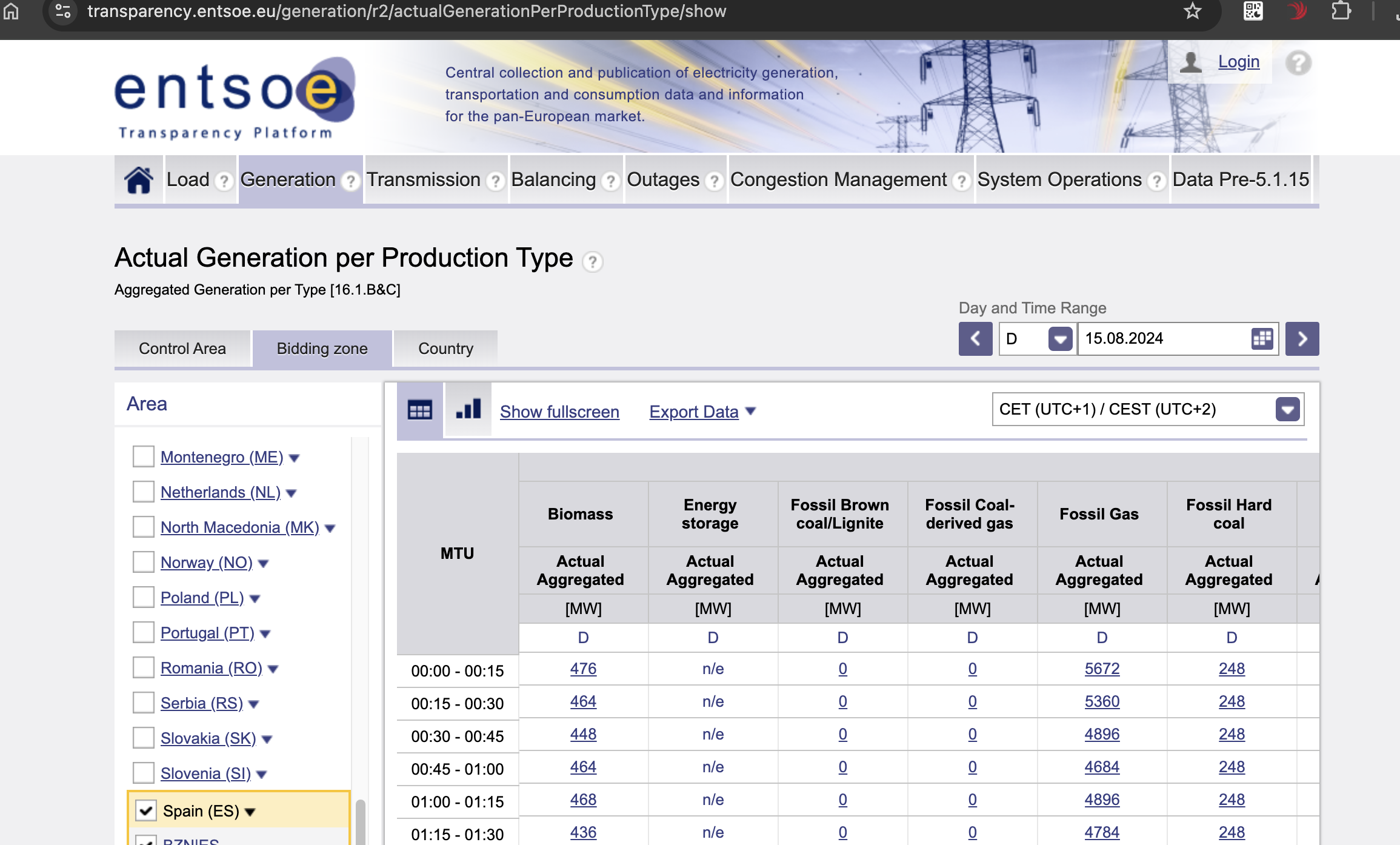 7
Functional Release in Production since June 2024
Inventory List
Issues with Data Items Energy Prices
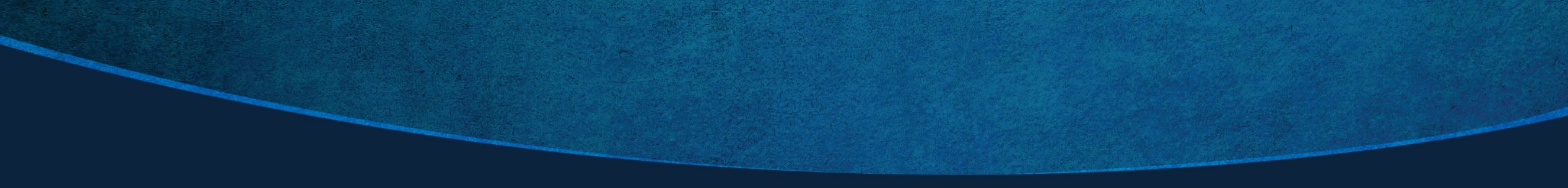 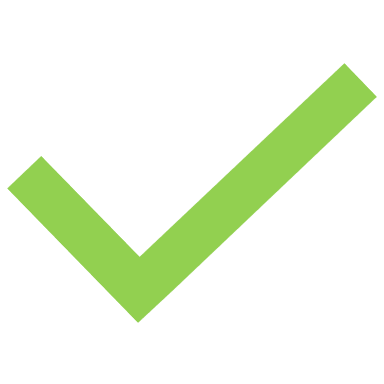 Inventory List
Issues with Data Items Commercial Schedules
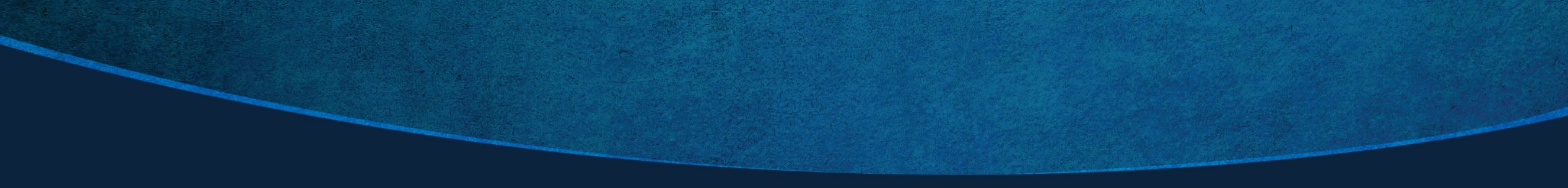 8
TP Vision 2030 – Updates
Improve Data Quality
Continuous improvement of the data quality on the platform
01
02
Improve Data Quality
03
Reinvent Mobile App
Enhance User Engagement
Reinvent Mobile AppCreating an accessible mobile app that displays energy related data in a modern way on your mobile phone
Enhance User Engagement
Enhancing the interaction, knowledge exchange and participation of the user base on the ETP
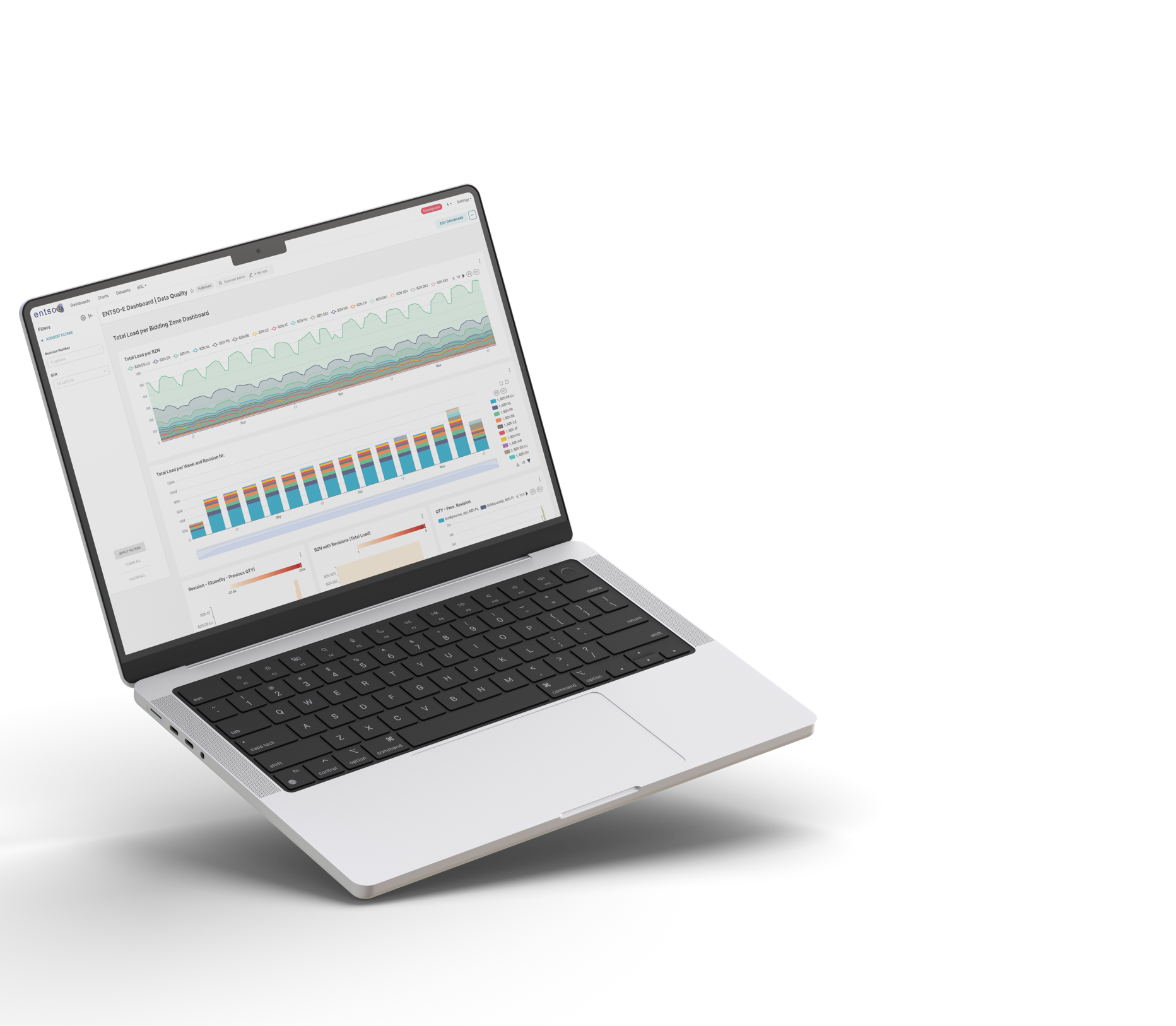 Data Quality Enhancement
ENTSO-E is continuously working to improve the data quality on the platform, as the data exchanged via the platform is invaluable. As the transparency platform is fed by many data providers, it is a challenge to ensure high quality and consistency of the data.
Various projects are being implemented to ensure data quality. These include the following 
Ensuring the completeness of data and timely data delivery (i.e. by GC time at the latest).
Carrying out automatic quality checks based on the Memorandum of Understanding so that errors in the delivered data can be identified and flagged.
Provision of automated reports and dashboards so that entities can see whether their data can be read and processed.
Updating the quality checks which are done internally to assess the data quality on the platform as part of the Memorandum of Understanding.
Together with the IT team, measures are currently being implemented to make the provision of data by primary and secondary data providers more visible in the data quality dashboards.